Foreldremøte
i  Eikehauge 26.09.17
Side
2
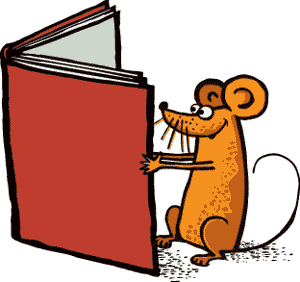 Språkløypa – les for meg
Nasjonal satsing for språk ,lesing og skriving 2016 - 2019 
Alle barnehagene og skulane i Strand er med 
Kompetansehevingsprogram for oss som jobbe i barnehagen
Me starta med dette hausten 2016 – me har lært ulike måter å bruke bøker på
Me har erfart at barna bruke meir bøker  
I år vil me fortsetja og særlig ha fokus på gutar
Fordi gutar ofte velger bort språk og lese aktivitetar og det fortsetter opp i skulealder. Dette må me og de gjera noko med.
Side
3
KORLEIS GJER ME DET
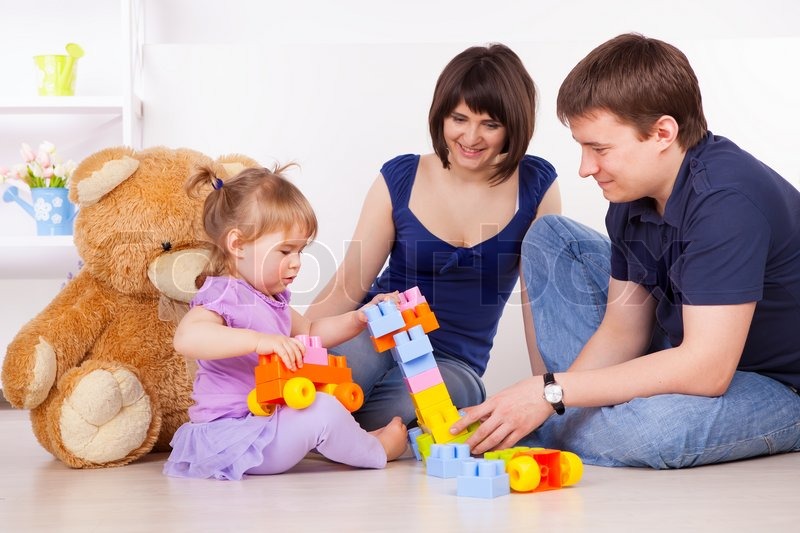 Snakka med barna Delta i leik med barna Les for barnaBruk lydbøker   Bytt ut nettbrettet med ei BOK
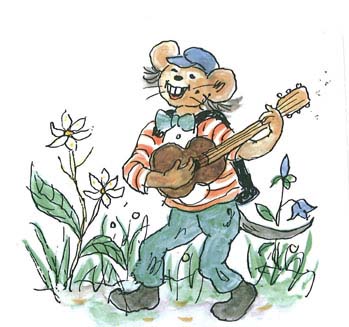 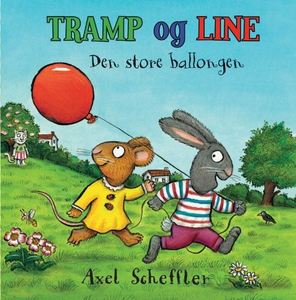 Ulike bøker
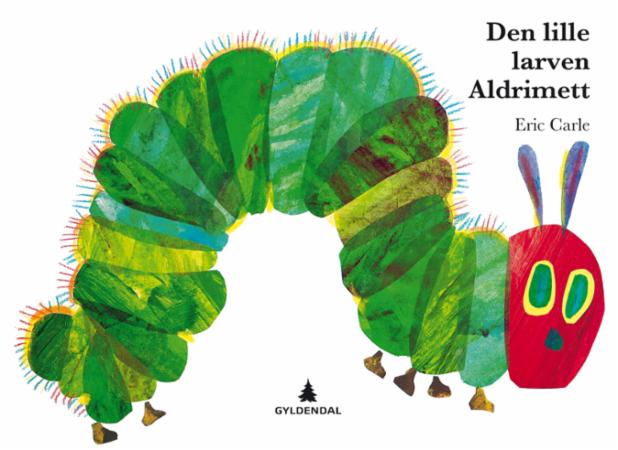 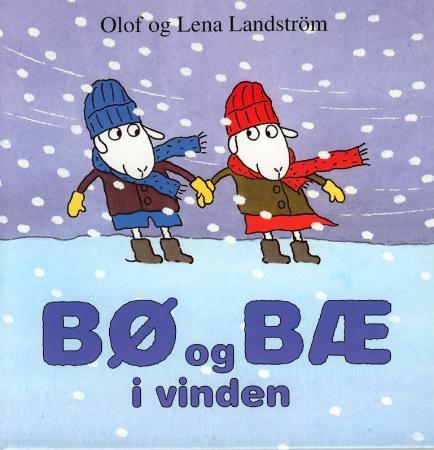 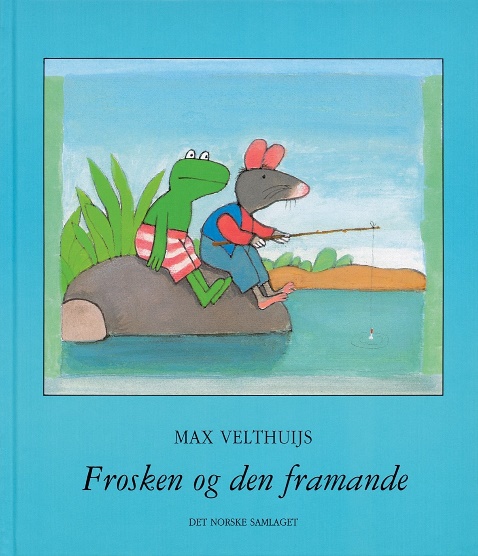 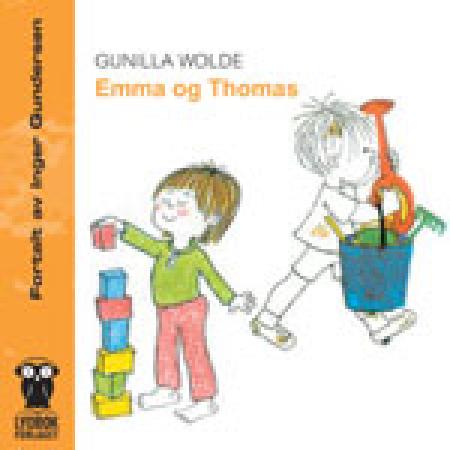 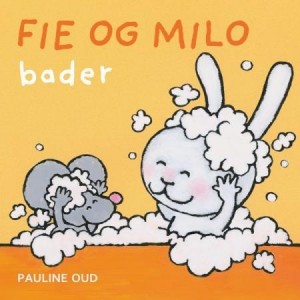